Callbacks and Interacting Objects
CS 5010 Program Design Paradigms
"Bootcamp"
Lesson 10.8
© Mitchell Wand, 2012-2014
This work is licensed under a Creative Commons Attribution-NonCommercial 4.0 International License.
1
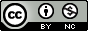 The agreement between publisher and subscriber
The publisher and subscriber must agree on a protocol for exchanging messages.
The protocol consists of:
A publisher-side method for an object to subscribe to the messages
A subscriber-side method that the publisher can call to deliver the messages
An agreement on what messages mean and how they are represented.
Information and its Representation as Data (again!!)
2
Doing pub-sub without relying on a common method name
You might have several different classes of subscribers, who want to do different things with a published message.
Maybe you don't know the name of the subscriber's receiver method
Solution: instead of registering an object, register a function to be called.
f : X -> Void  where X is the kind of value being published  
To publish a value, call each of the registered functions
It's a callback!
These functions are called delegates or closures.
3
No more update-wall-pos method
(define SBall<%>
  (interface (SWidget<%>)

    ;; ; Int -> Void
    ;; ; EFFECT: updates the ball's cached value of the wall's position
    ;; update-wall-pos

    ))
4
The Wall keeps a list of callback functions
(define Wall%
  (class* object% (SWall<%>)     
    ....

     ;; the list of registered balls
     ;; ListOf(Ball<%>)
     (field [balls empty]) 

    ;; the list of registered
    ;; callbacks
    ;; ListOf(Int -> Void)
    (field [callbacks empty])  

    ;; (Int -> X) -> Int
    ;; EFFECT: registers the given
    ;;   callback
    ;; RETURNS: the current position
    ;;   of the wall
    (define/public (register c)
      (begin
        (set! callbacks 
          (cons c callbacks))
        pos))
(define/public (after-drag mx my)
      (if selected?
        (begin
          (set! pos (- mx saved-mx))
          (for-each
            (lambda (callback) 
              (send b update-wall-pos pos)
              (callback pos))
            callbacks))
        this))
The wall keeps a list of callback functions instead of a list of Balls.  When the wall moves, it calls each registered function instead of sending a message to each registered ball.
5
wall1
ball1
Publishing through a delegate
(register f1)
callbacks =
 (list f1)
after-drag
f1
wall-pos = 250

(publish 250)

(f1 250)
(lambda (n) (set!   n))
ball1
w = wall1
wall-pos =
250
6
Whose wall-pos?
When we write
(lambda (n) (set! wall-pos n))
we are referring to the wall-pos field in this object.
The next slide shows a similar diagram illustrating what happens when there are two balls in the world.  
Each ball has its own delegate, which refers to its own wall-pos field.
7
f1
250
wall1
ball1
ball2
(register f1)
ball1
w = wall1
wall-pos =
(register f2)
250
subscribers =
 (list f2 f1)
f2
(lambda (n) (set!   n))
(lambda (n) (set!   n))
after-drag
ball2
250
wall-pos = 250

(publish 250)

(f2 250)
(f1 250)
w = wall1
wall-pos =
250
250
250
Many balls, many delegates
8
Extending pub-sub
Now that each ball knows about the wall, the ball could send the wall other kinds of messages.
9
Example: 10-8-communicating objects
In this version, we'll allow the balls to interact with the wall directly. 
When a ball is selected, the key event "a" attracts the wall.  It makes the wall move 50% closer to the ball. 
Similarly "r" repels the wall and moves the wall 50% farther away.
Note this relies on the ball handling the keystrokes.
10
Protocol for this communication
The ball will have an update-wall-pos method (as in 10-6-push-model-fixed).
The wall will have a move-to method.
The ball will call the move-to method with the x-position the wall should move to.
The ball will use its cached version of wall-pos to calculate the desired new position for the wall.
11
move-to
(define SWall<%>
  (interface (SWidget<%>)

    ; SBall<%> -> Int
    ; GIVEN: An SBall<%>
    ; EFFECT: registers the ball 
    ;  to receive position updates
    ;  from this wall.
    ; RETURNS: the x-position of the
    ;  wall
    register

    ; Int -> Void
    ; EFFECT: moves the wall to the given
    ; position.  Notifies all the
    ; registered balls about the change.
    move-to

    ))
(define Wall%
  (class* object% (SWall<%>)

    ; the x position of the wall
    (init-field [pos INITIAL-WALL-POSITION])

     ...

    ; move-to : Integer -> Void
    ; EFFECT: moves the wall to the specified
    ; position, and reports the new position 
    ; to all registered balls
    (define/public (move-to n)
      (set! pos n)
      (for-each
        (lambda (b) 
         (send b update-wall-pos pos))
        balls))
The for-each is repeated code, and should probably be moved to a help function
In the interface
In the class definition.
12
... and in Ball%
;; KeyEvent -> Void
    (define/public (after-key-event kev)
      (if selected?
        (cond
          [(key=? kev "a") (attract-wall)]
          [(key=? kev "r") (repel-wall)])
        this))     

    (define (attract-wall)
      (send w move-to (- wall-pos (/ (- wall-pos x) 2))))

    (define (repel-wall)
      (send w move-to (+ wall-pos (/ (- wall-pos x) 2))))
13
Many other protocols could accomplish the same thing
Ball could send the wall the distance to move (either positive or negative), and the wall could move that distance.
Or the wall could have two methods, attract and repel, and the ball could send (/ (- wall-pos x) 2) to one or the other of the methods.
14
Yet another protocol (part 1)
Introduce a data type of messages, say something like:

A MoveMessage is one of
-- (make-move-left NonNegInt)
-- (make-move-right NonNegInt)
Interp: the NonNegInt is the distance to move
15
Yet another protocol (part 2)
Then the receiver method in the wall will decode the message and move to the right position.
This protocol generalizes:  you could send the wall messages in an arbitrary complicated way.
For example:
16
Wall choreography
;; A WallDance is a ListOfMoveMessage

;; WallDance -> Void
(define/public (interpret-dance msg)
  (cond 
    [(empty? msg) this]
    [else (begin (interpret-move (first msg))
                 (interpret-dance (rest msg)))]))

Now the ball can give the wall a whole sequence of instructions in a single message.
WallDance is a programming language!
17
Extending pub-sub
What if we wanted to deal with multiple messages?
18
Design #1: Separate subscription lists
Each kind of message would have its own subscription list and its own method name
Good choice if different groups of methods want to see different sets of messages.
19
Design #2: Single subscription list
Better if most classes want to see most of the same messages.
All subscribers now see all the messages
The object can simply ignore the messages it’s not interested in.
20
Variations on Design #2
Could have different receiver methods for different messages:
This is what we did in Widget<%>, with after-tick, after-key-event,  etc.
add-stateful-object was the equivalent of register.
Or could have a single receiver method, but complex messages
sometimes called a "message bus"
this is how IP works:  each device on the bus just listens for the messages directed to it.
this generalizes to large message sets
21
Summary: Reasons to use publish-subscribe
Metaphor:  
"you" are an information-supplier
You have many people that  depend on your information
Your information changes rarely, so most of your dependents' questions are redundant
You don't know who needs your information
22
Module Summary
Objects may need to know each other's identity:
either to pull information from that object
or to push information to that object
Publish-subscribe enables you to send information to objects you don't know about
objects register with you ("subscribe")
you send them messages ("publish") when your information changes
must agree on protocol for transmission
eg: (method-name <data>)
eg: call a registered closure with some data
it's up to receiver to decide what to do with the data.
23
Next Steps
Study the relevant files in the Examples folder:
10-6-push-model-fixed.rkt
10-7-callbacks.rkt
10-8-interacting-objects.rkt
If you have questions about this lesson, ask them on the Discussion Board
Do Problem Set #10.
24